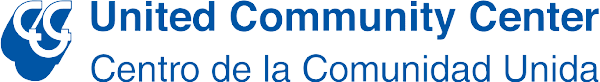 Mission Recognition
United Community Center
Organization Overview
The United Community Center (UCC) Human Services Department is a certified provider of mental health and substance use disorder treatment programs.
Overview of Change Cycle
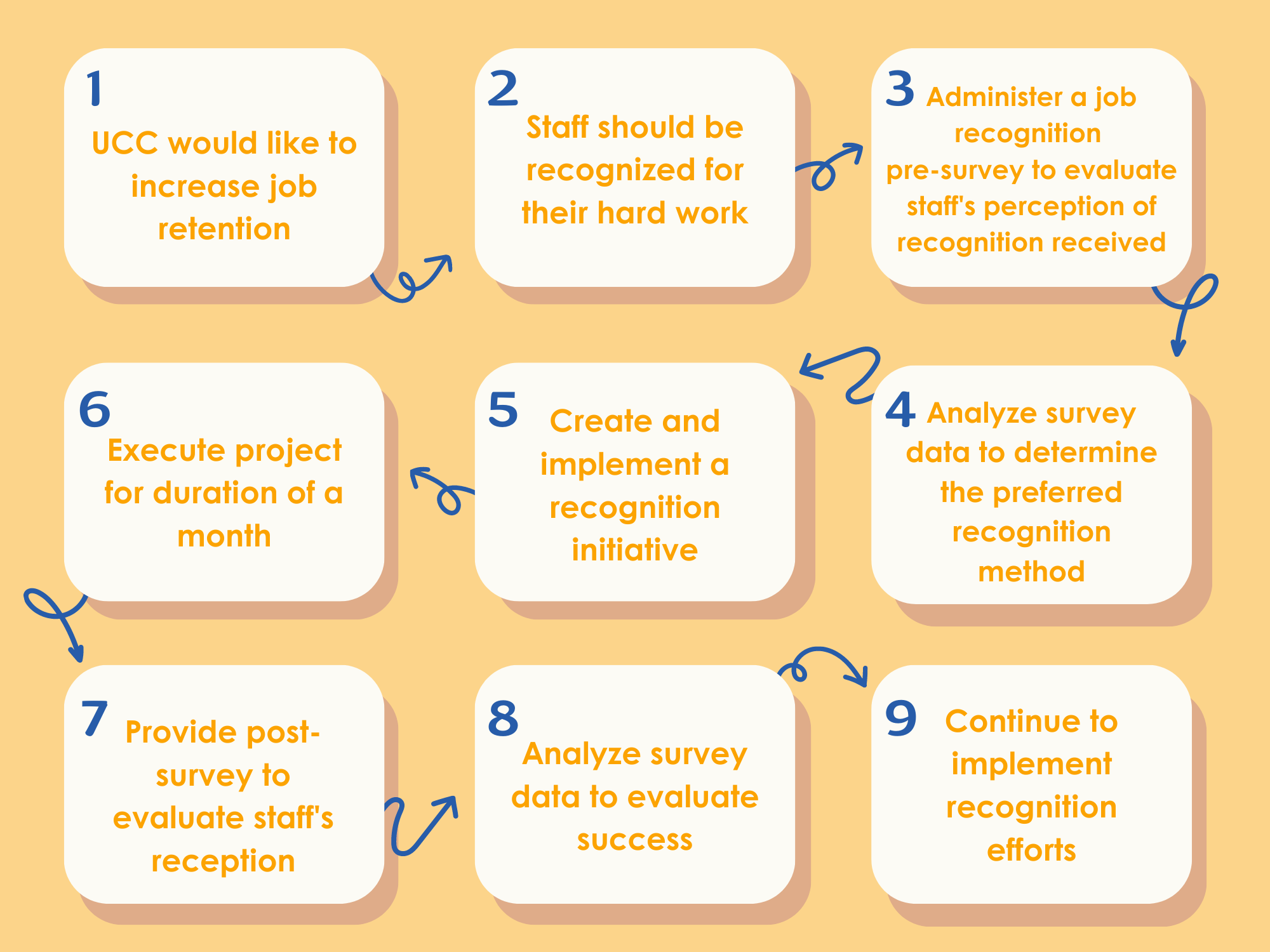 Aim Statement
Increase Human Services Department recognition perception by implementing  feedback surveys.
Post-Survey Results
Impact
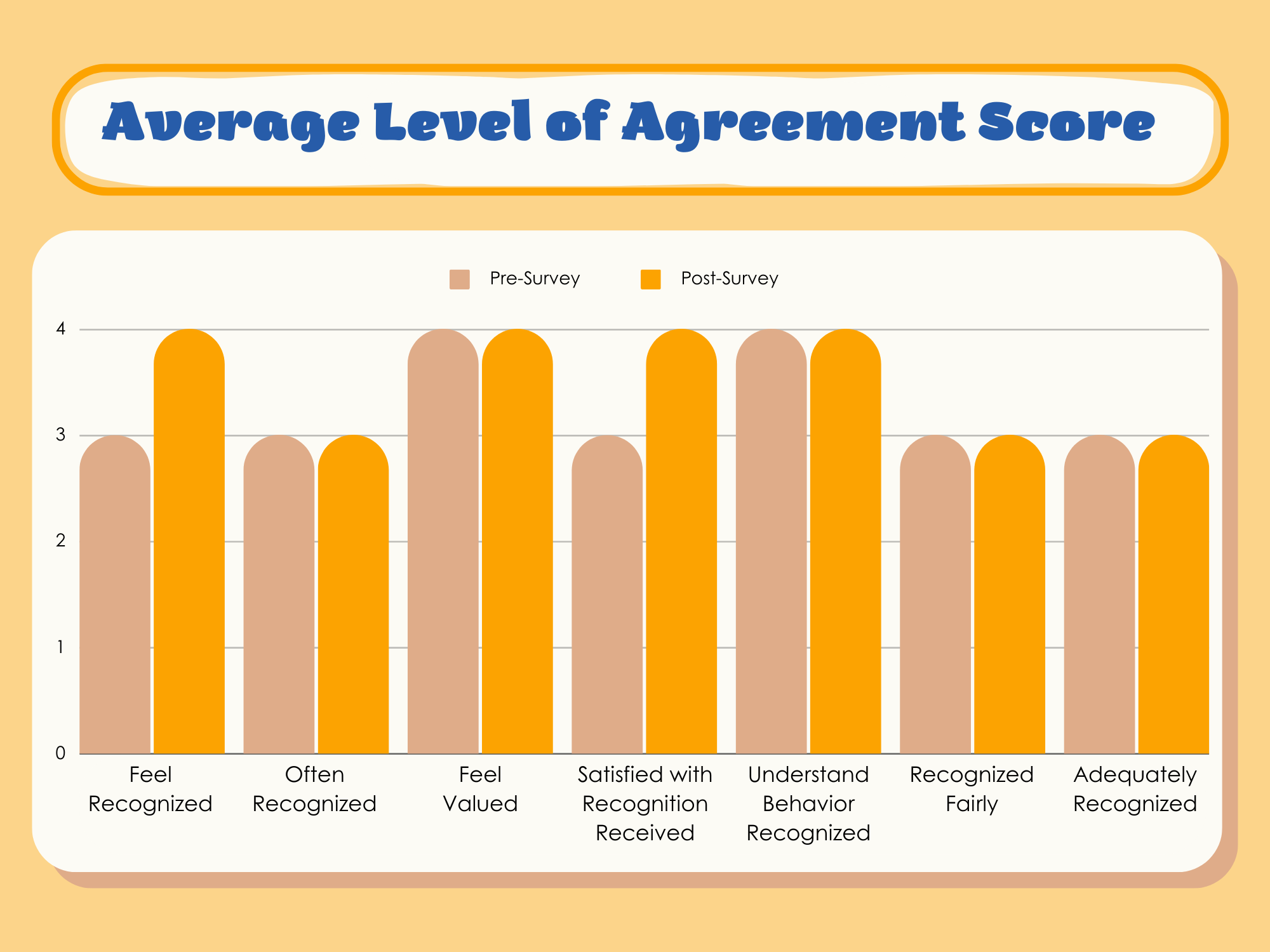 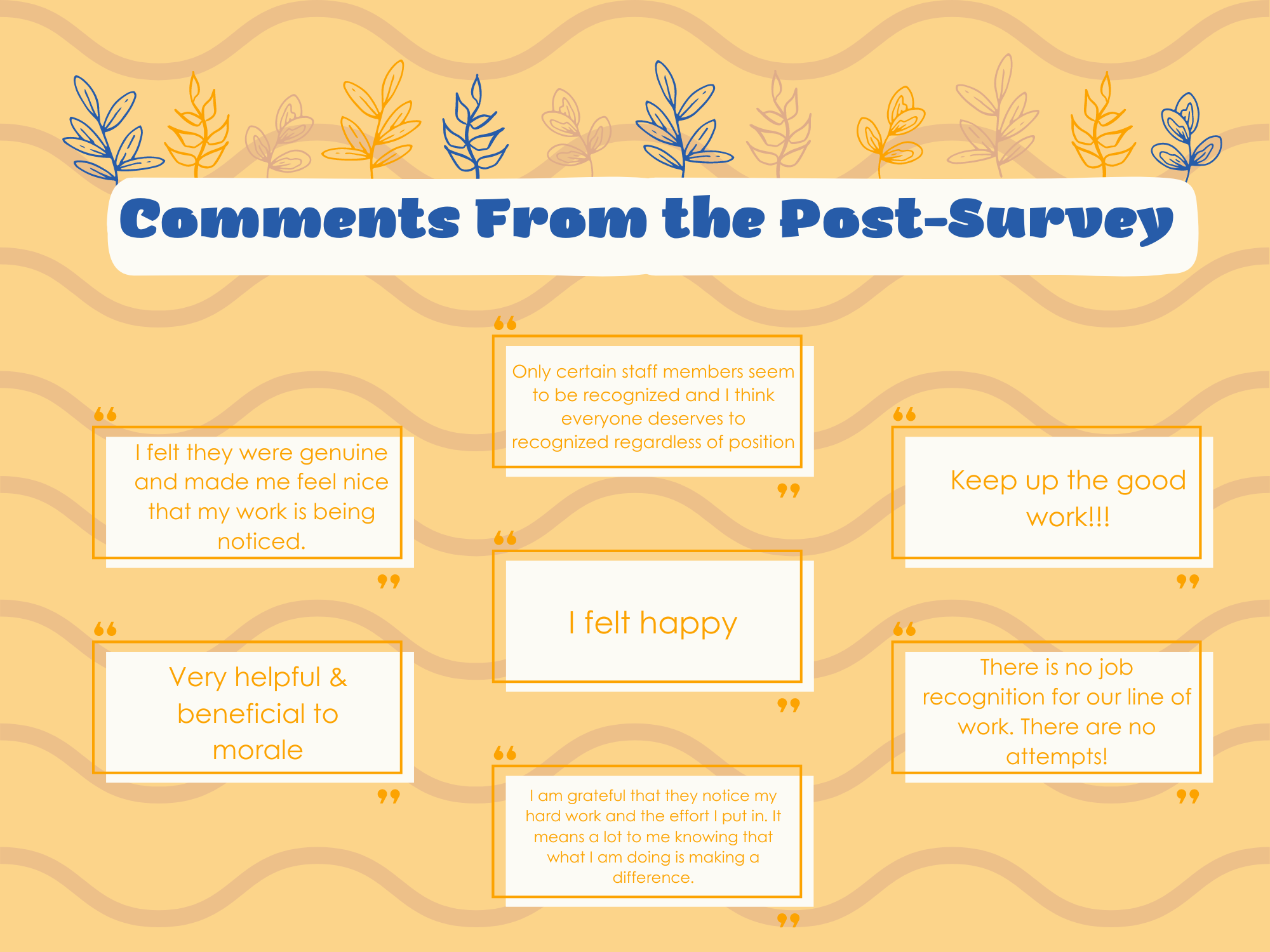 Looking at the average score for each statement and comparing the pre-survey and the post-survey we see a slight increase in score in some of the statements.
When looking at the comments staff members left, there was a mix of positive and negative reviews. While some reported not seeing any changes those who did were very appreciative of it.
Challenges
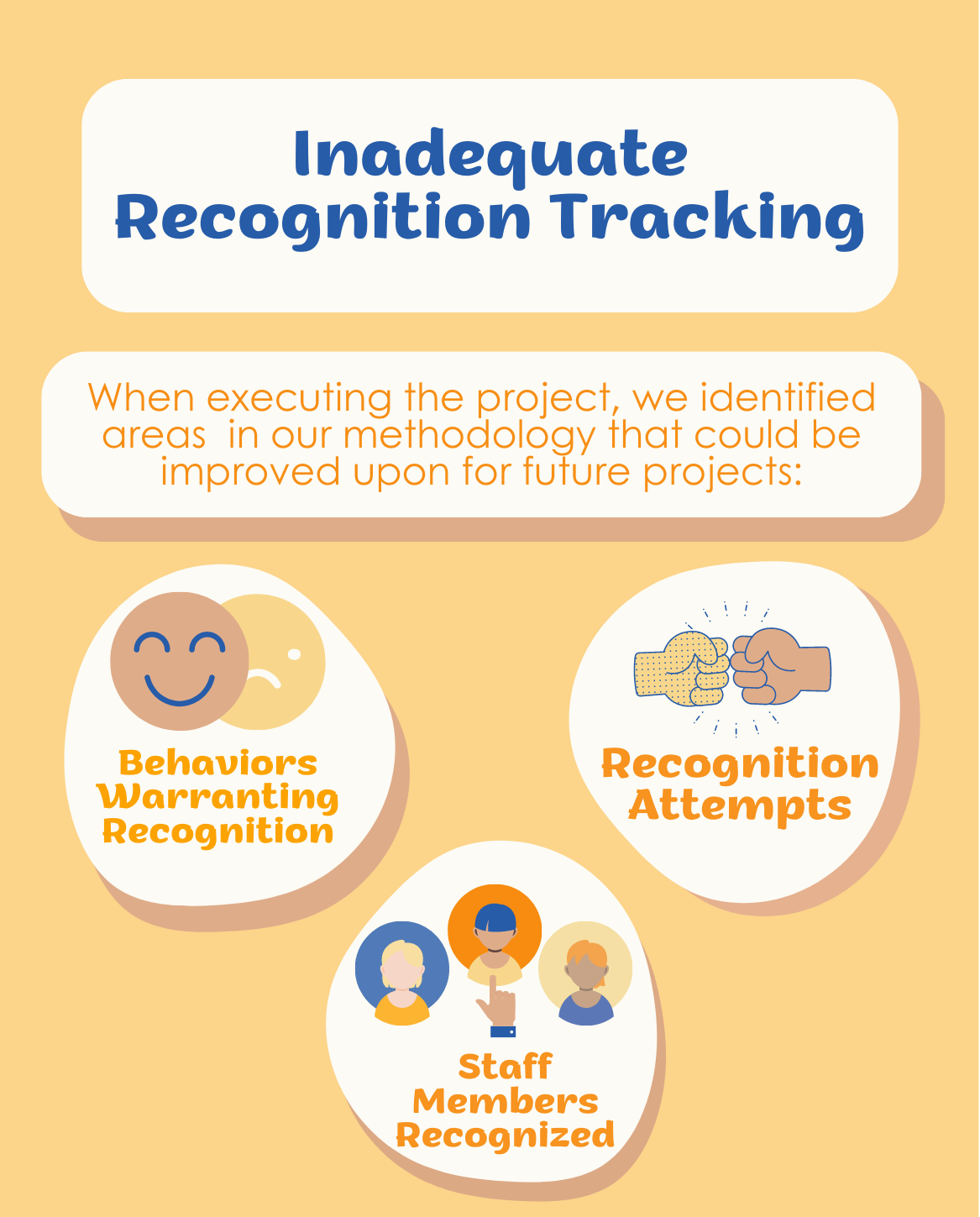 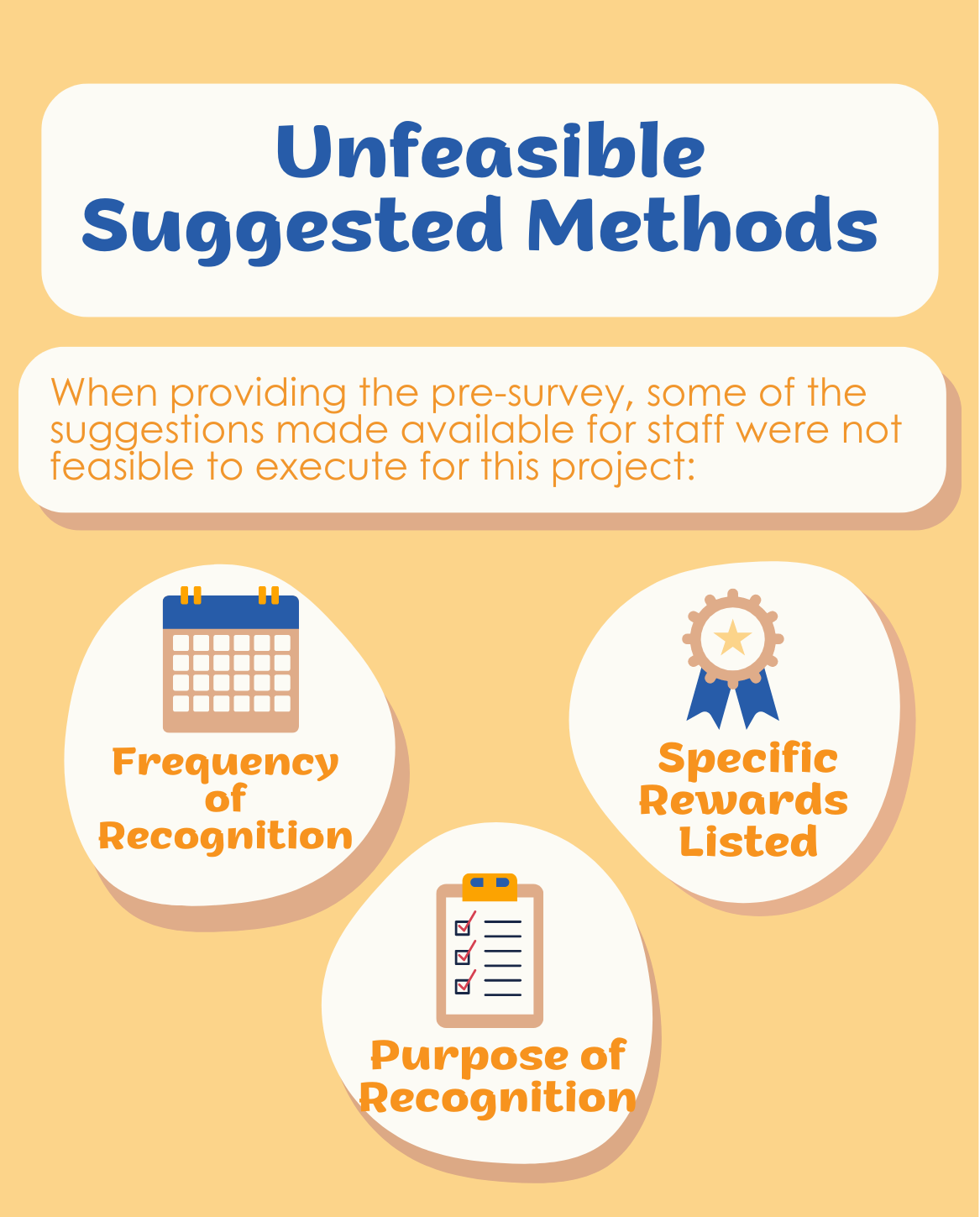 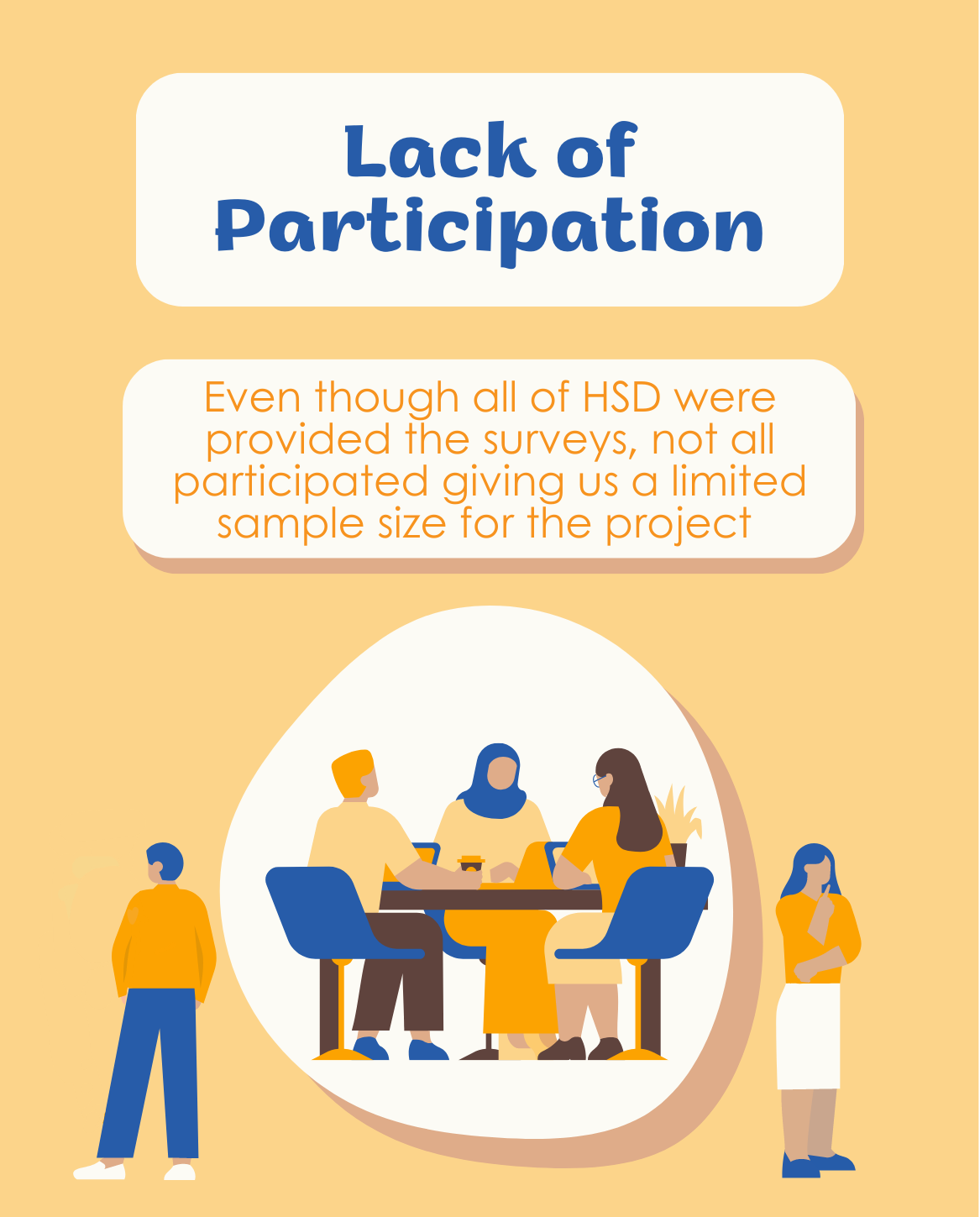 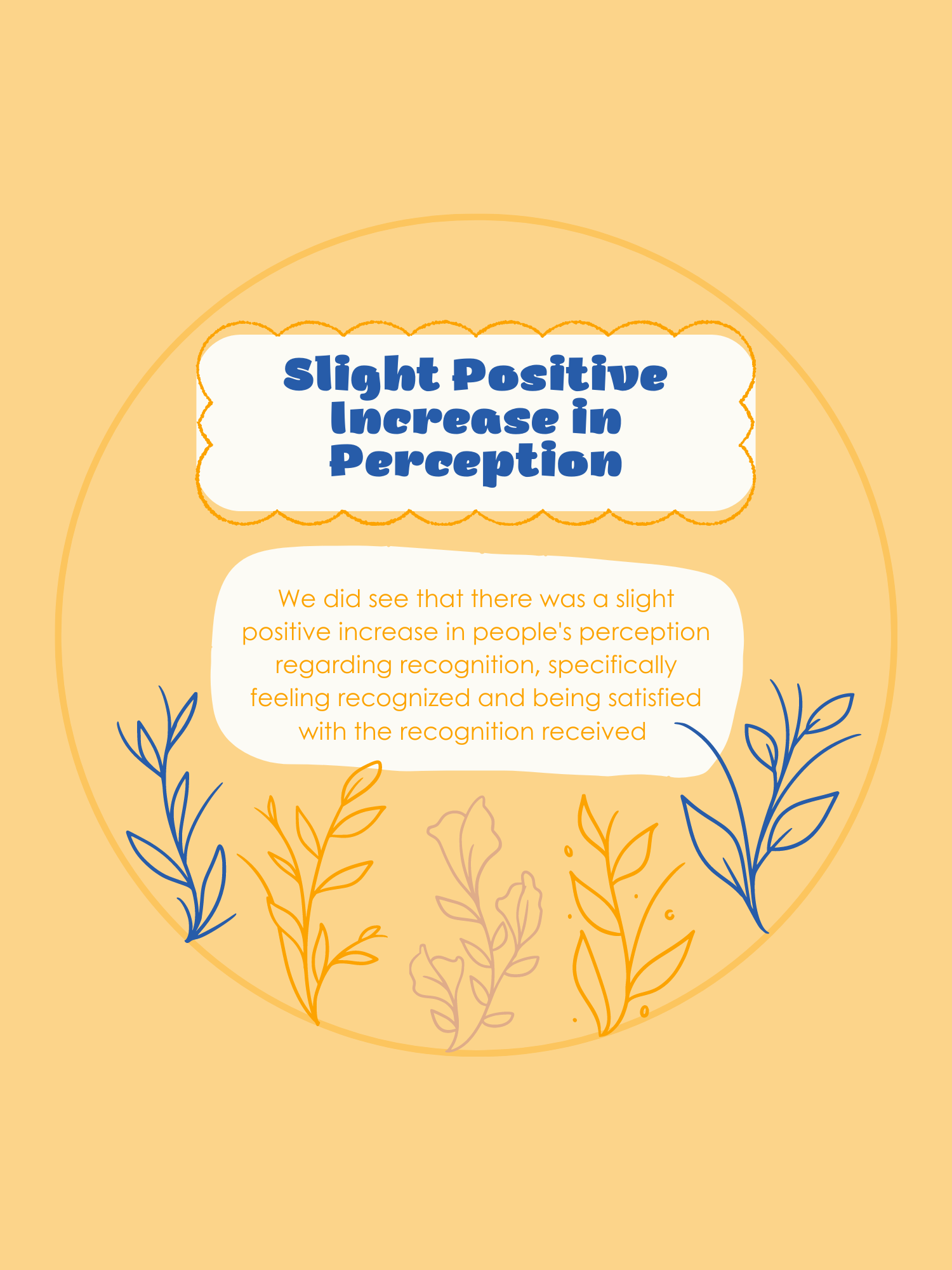 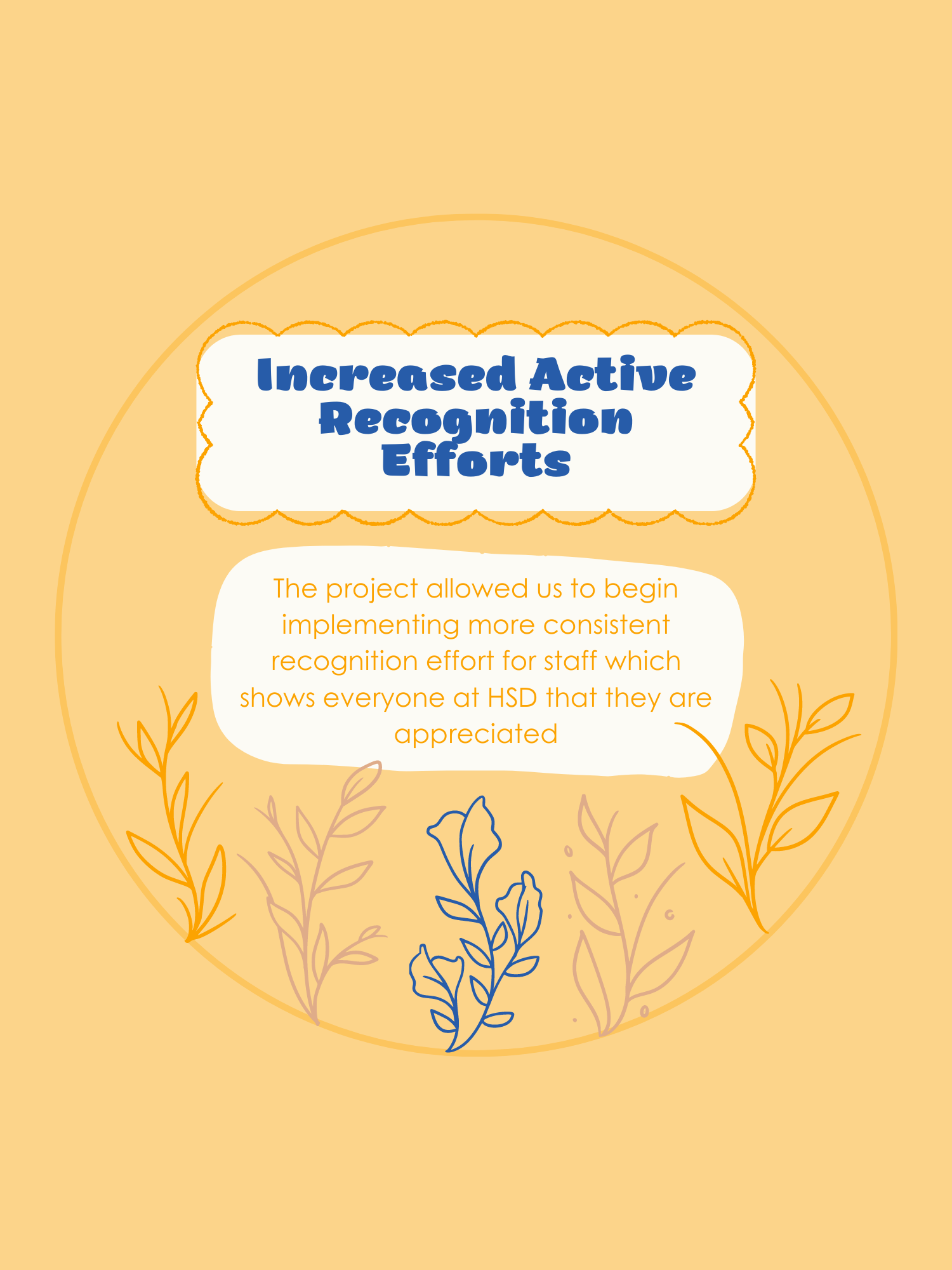 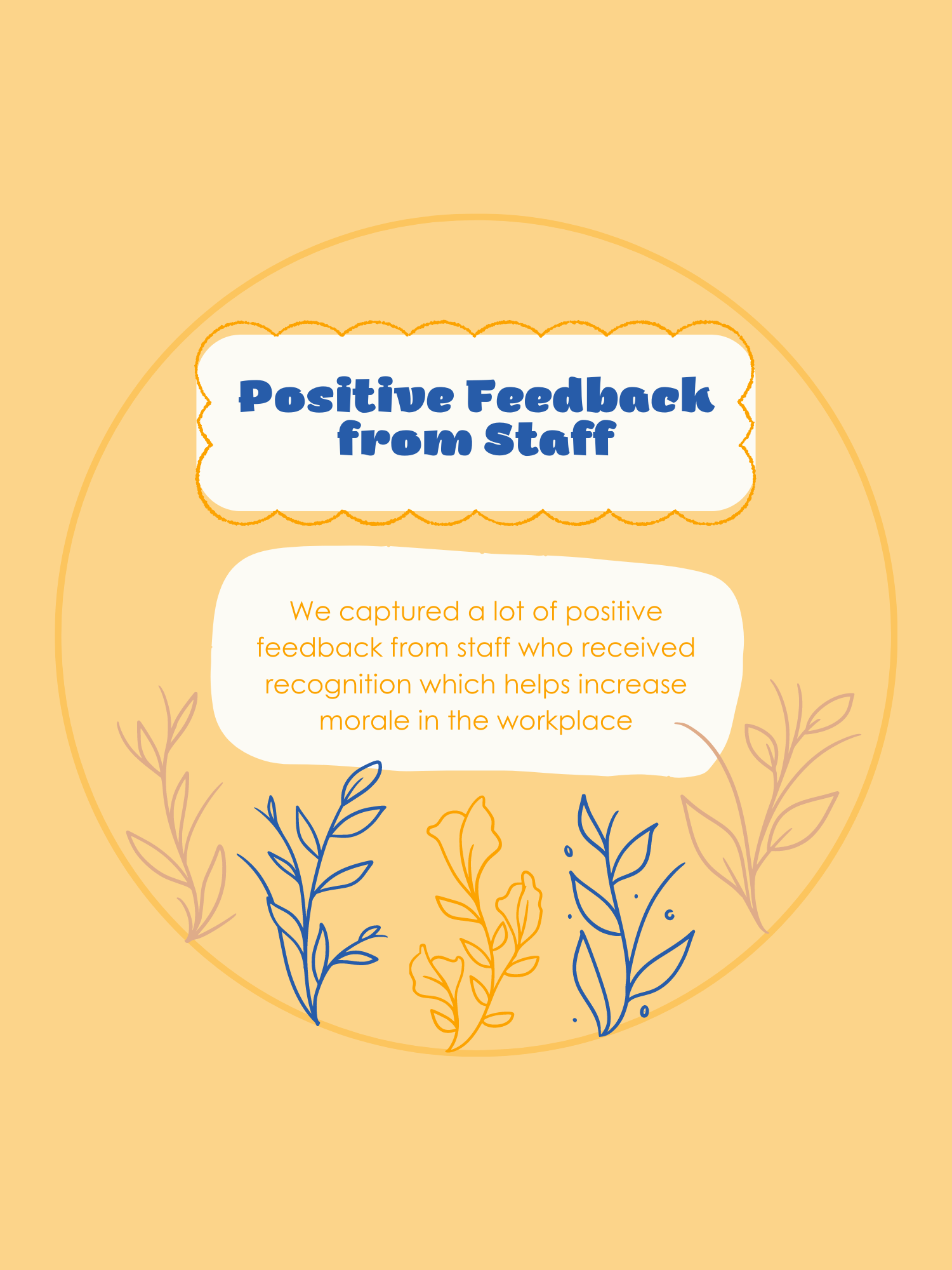 Wins
Final Project Outcome
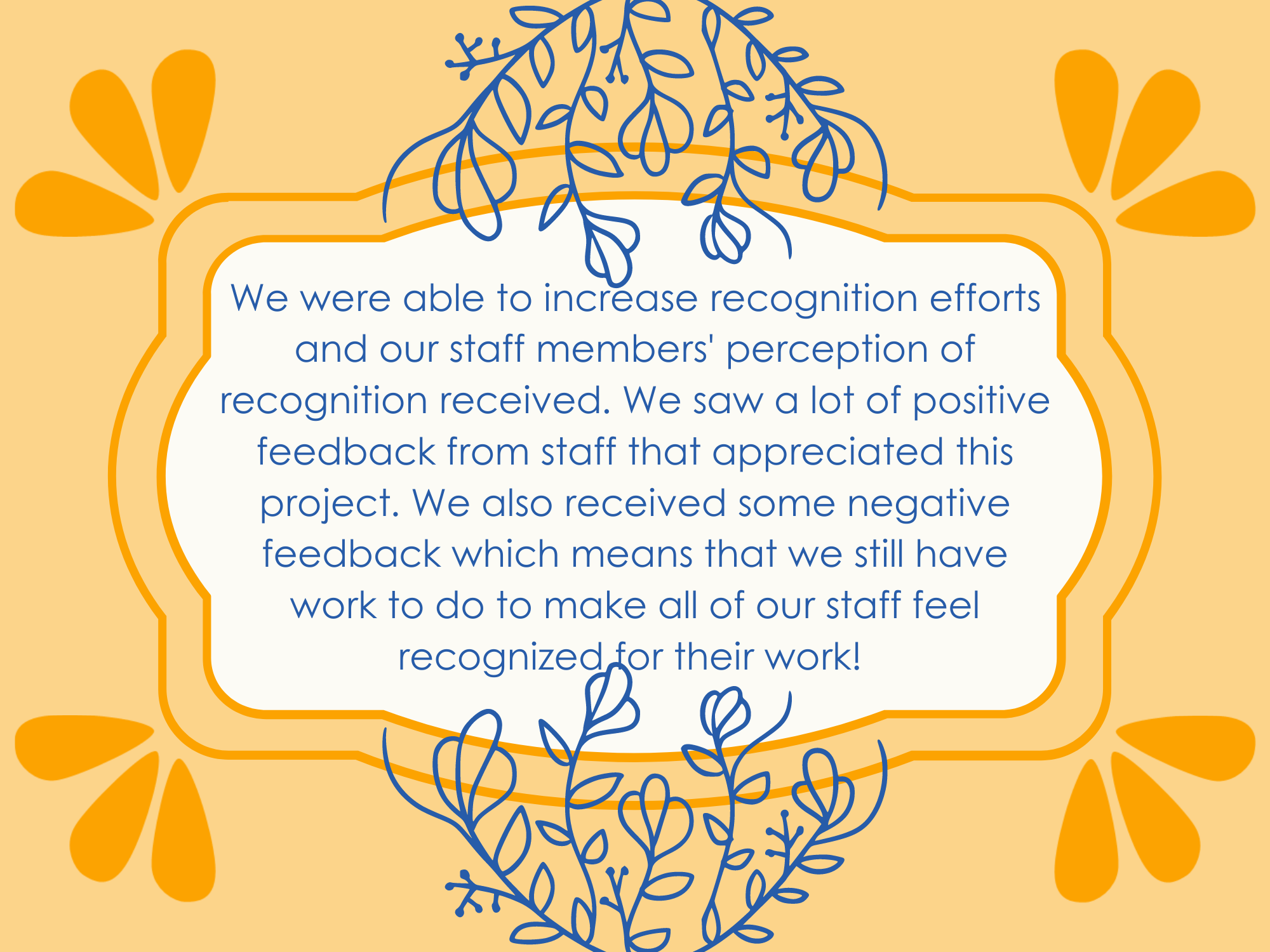